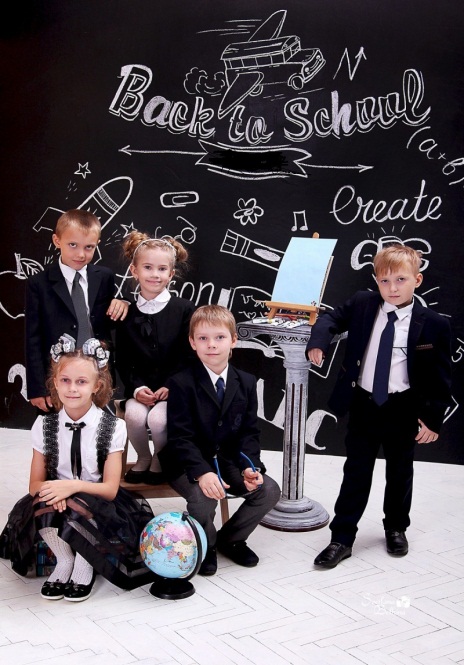 Безопасная образовательная среда как актуальное требование современной начальной школы
Педагог-психолог Шумикова Т.Е.
условия реализации основной образовательной программы в рамках ФГОС (В ред. от 18 мая 2015 года)
Вариативность направлений психолого-педагогического сопровождения участников образовательного процесса, в том числе, сохранение и укрепление психологического здоровья обучающихся, формирование ценности здоровья и безопасного образа жизни, дифференциация и индивидуализация обучения.
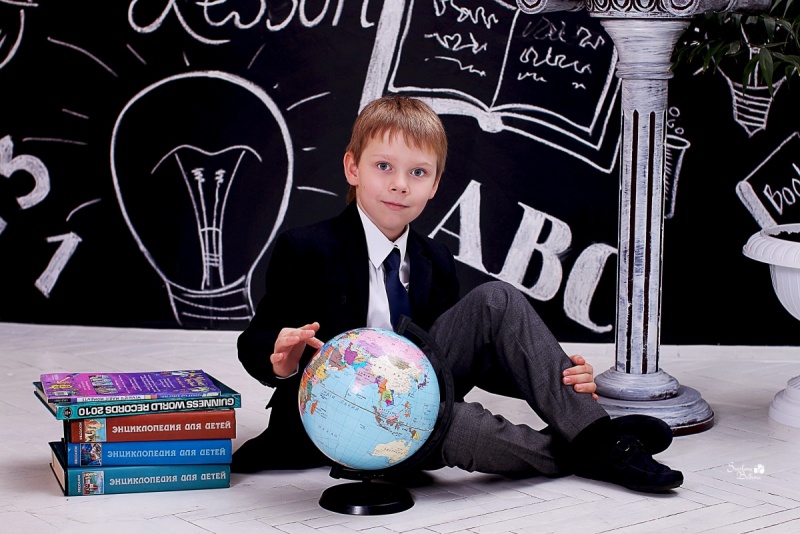 Безопасность образовательного учреждения:
это условия сохранения жизни и здоровья обучающихся, воспитанников и работников от возможных несчастных случаев, пожаров, аварий и других чрезвычайных ситуаций;
 это система мер, принятых администрацией учреждения и государством, для защиты детей и имущества от внутренних и внешних угроз с учетом :
технического состояния школы, 
условий организации учебно-воспитательного процесса, 
природной территории, 
предупреждения, пресечения и ликвидации последствий террористических акций.
личное безопасное поведение ребенка в пространстве,
Психологическая безопасность-состояние образовательной среды, свободное от проявлений психологического насилия во взаимодействии, способствующее удовлетворению потребностей в личностно-доверительном общении, создающее референтную значимость среды и обеспечивающее психическое здоровье включенных в неё участников
ЗНАНИЯакадемические     социальные
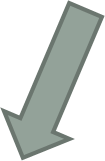 Учебные способности

Мыслительные процессы
Ощущение себя в коллективе

Взаимодействие со сверстниками
Роль учителя
От первого учителя зависит формирование личностных качеств человека, его жизненных ценностей, ведь именно в начальной школе формируются все основные убеждения, которыми будет ориентироваться человек всю жизнь.
своевременная помощь и поддержка родителей
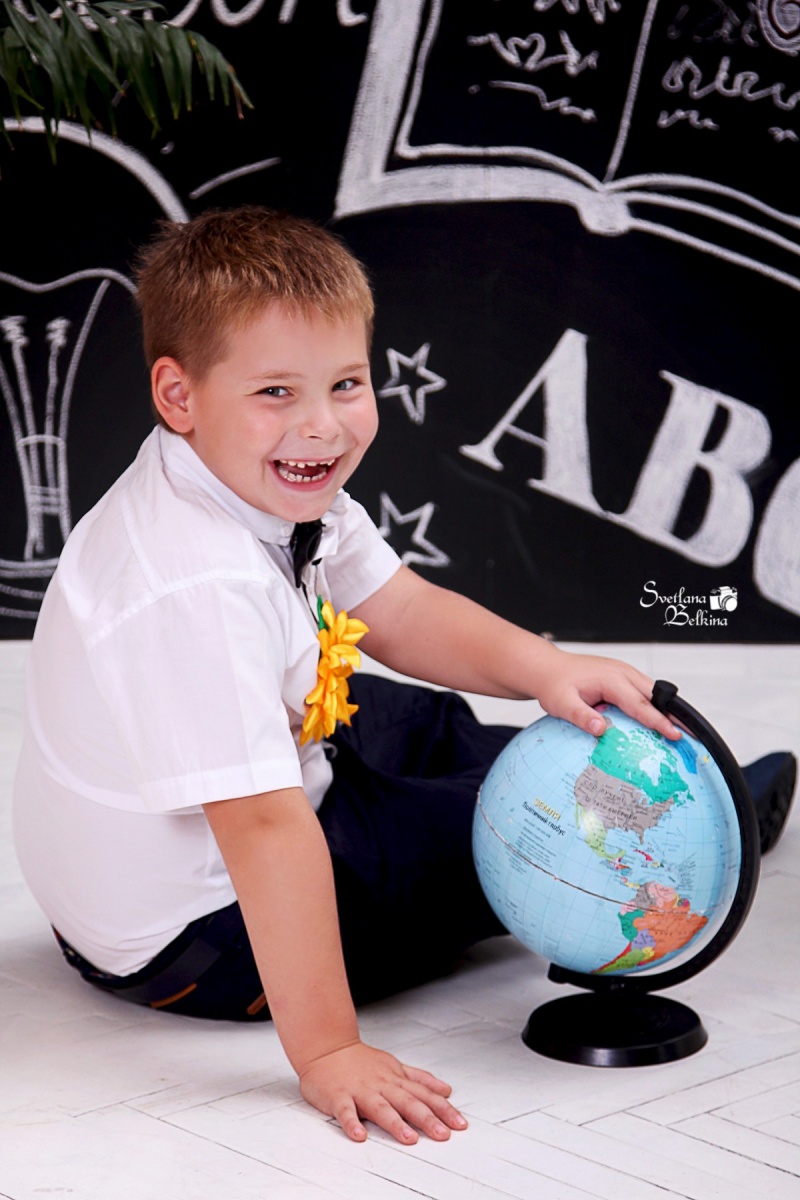 за месяц поменять режим дня;
заранее познакомить ребенка и со школой, и возможно с учителем;
 в первые недели не загружать ребенка различными внеурочными кружками, секциями, репетитором;
 нужно уделять внимание состоянию ребенка: каждый день обсуждать,  как прошел учебный день,  помогать,  поддерживать быть для него опорой.
Уважаемые родители!
показатели психологической безопасности образовательной среды
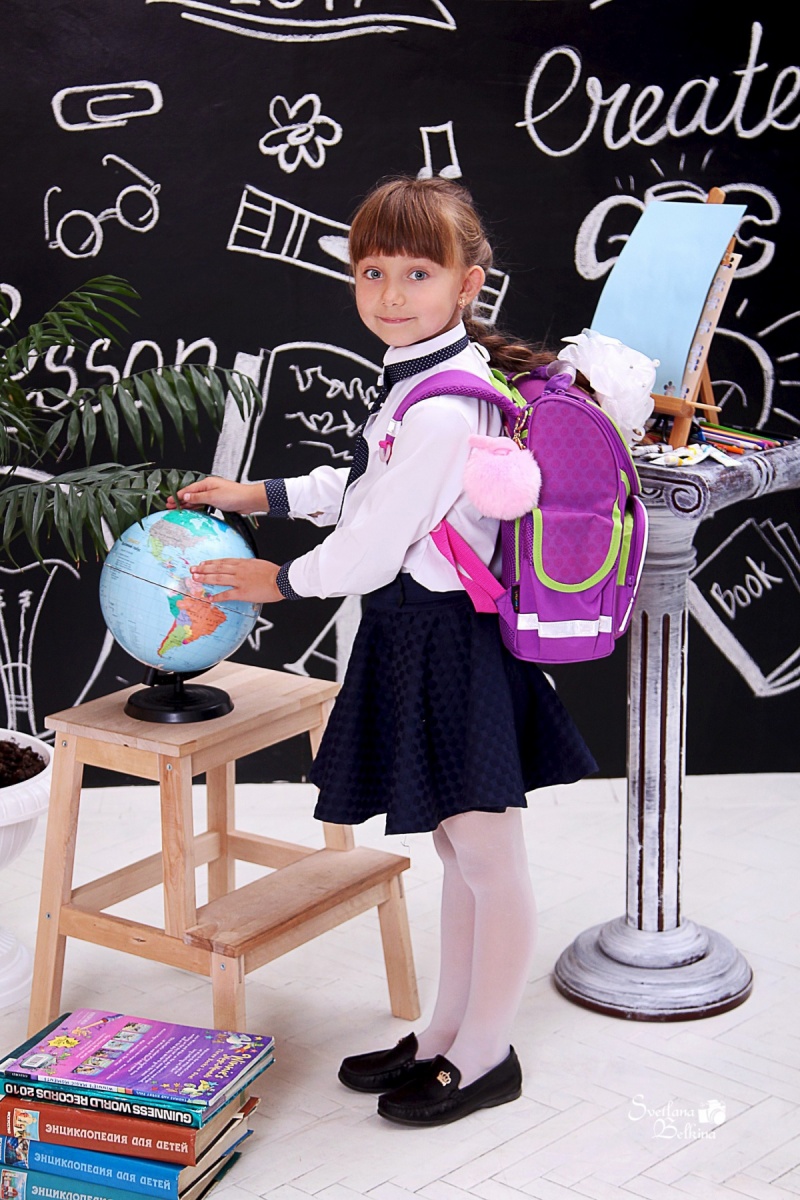 низкий уровень психологического насилия; 
преобладание диалогической направленности субъектов общения; 
позитивное отношение к основным параметрам образовательной среды у всех ее участников; 
преобладание гуманистической центрации у субъектов образовательной среды; 
высокий уровень удовлетворенности школьной средой
Спасибо за внимание!